«ХОЧУ  НА  МОРЕ!»
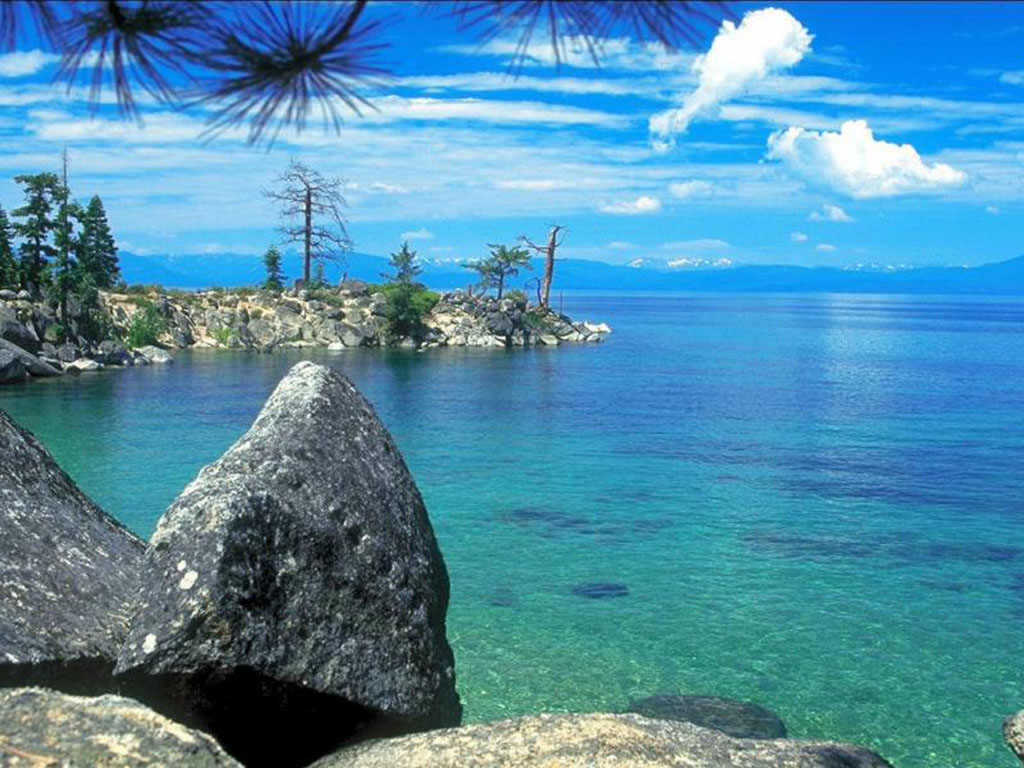 «На свете нет ничего лучше путешествий!»  Ж.Верн.
ПОЛНЫЙ

ВПЕРЁД!
ПРАВИЛА  ПУТЕШЕСТВЕННИКОВ:
Соблюдать  технику безопасности;
Не сорить;
Вести себя примерно и воспитанно;
Запоминать всё новое и неизведанное;
Быть внимательными и активными.
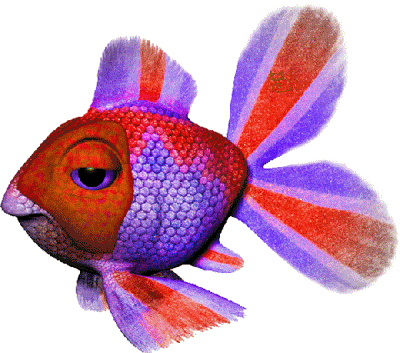 «Море – это часть океана с горько – солёной водой»                       толковый словарь.
Этимология слова.
«Море» – происходит от древнего слова, обозначающего большое водное пространство.
Этимологи сопоставляют это слово с индоевропейским корнем –mar «блестеть, сверкать».
Море, мореплаватель, морской, приморский, моряк, моряна.
ПРИЛИВ  – подъём уровня воды в море.ШТОРМ – сильная буря на море.
П.лосатый  кра. (п,б)м.рской  ё. (ш, ж)п.тнистый осьмино. (к,г)б.льшой  мор (ш, ж)
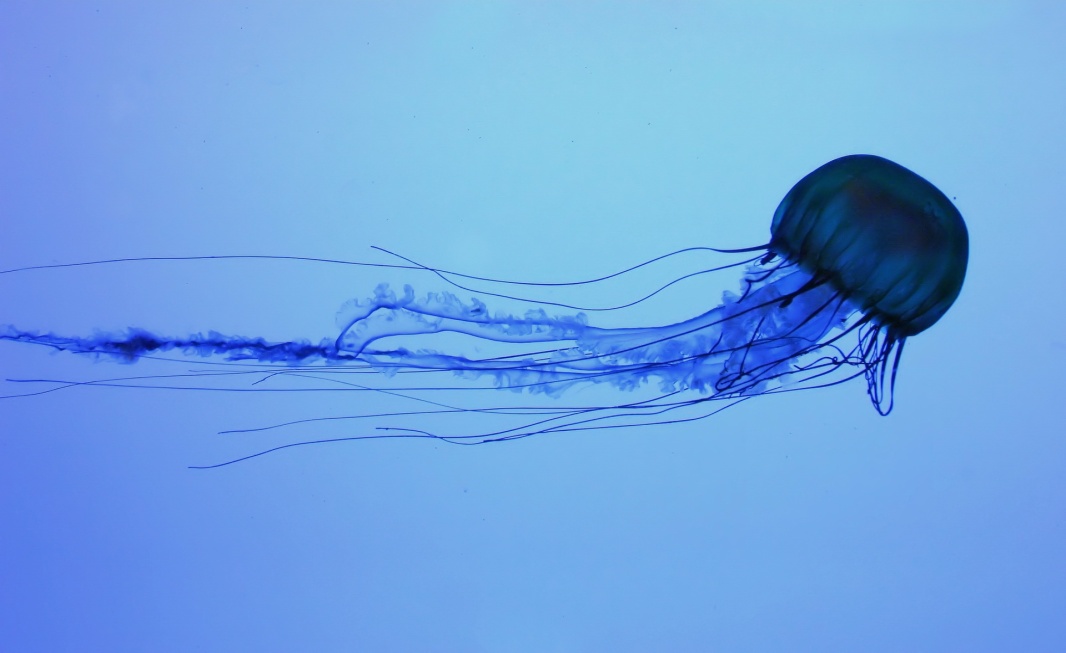 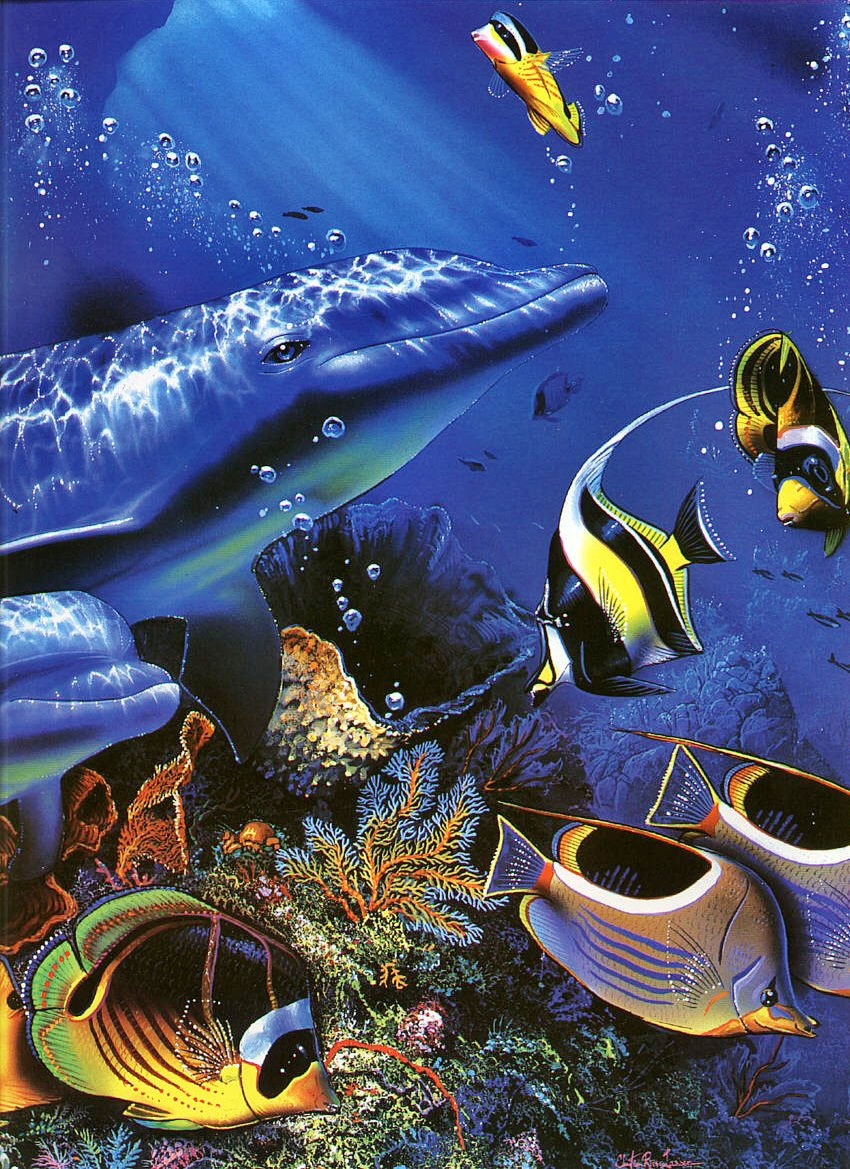 ПРОВЕРКА!
Полосатый  краб
морской ёж                                              
пятнистый осьминог
большой морж. 

            Грамматический разбор:
Морские  жители ловко прячутся от врагов.
Треска, сельдь, щука, камбала, сазан, скумбрия, вобла.
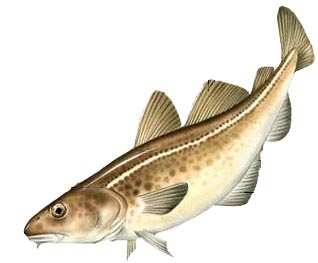 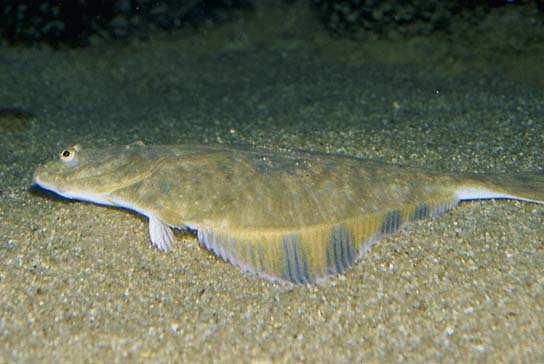 Текст. Тема текста. Название.
Дельфинов называют «людьми моря»,поскольку они очень умные. Они, также как и мы, теплокровные, рождают детёнышей и кормят их молоком. Питаются дельфины рыбой и моллюсками, а ещё они могут общаться – свистом, щебетанием, журчанием. Дельфины очень дружелюбны, никогда не обижают людей.
«Люди моря».